The Statement of Work
The Design Lab at Rensselaer
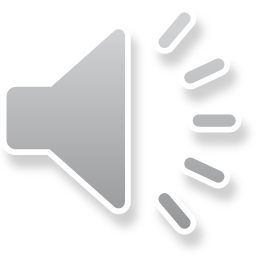 The Statement of Work - SoW
What Is It?
Written Shared Understanding of the Project
Why Do We Use One for Capstone?
Used to Define Projects and Help Manage Scope
Commonly Used in Industry
When Is It Created for a Capstone Project?
Approximately Week 4
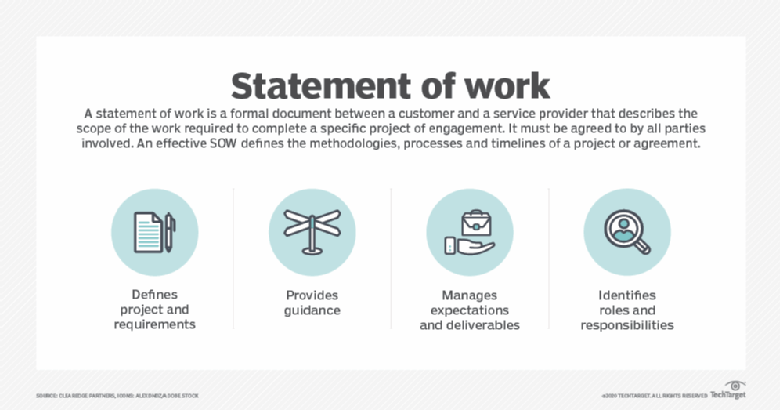 https://searchitchannel.techtarget.com/definition/statement-of-work-SOW
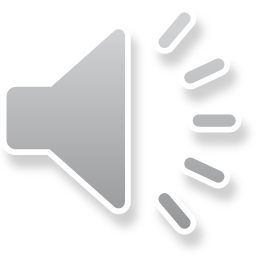 The Process
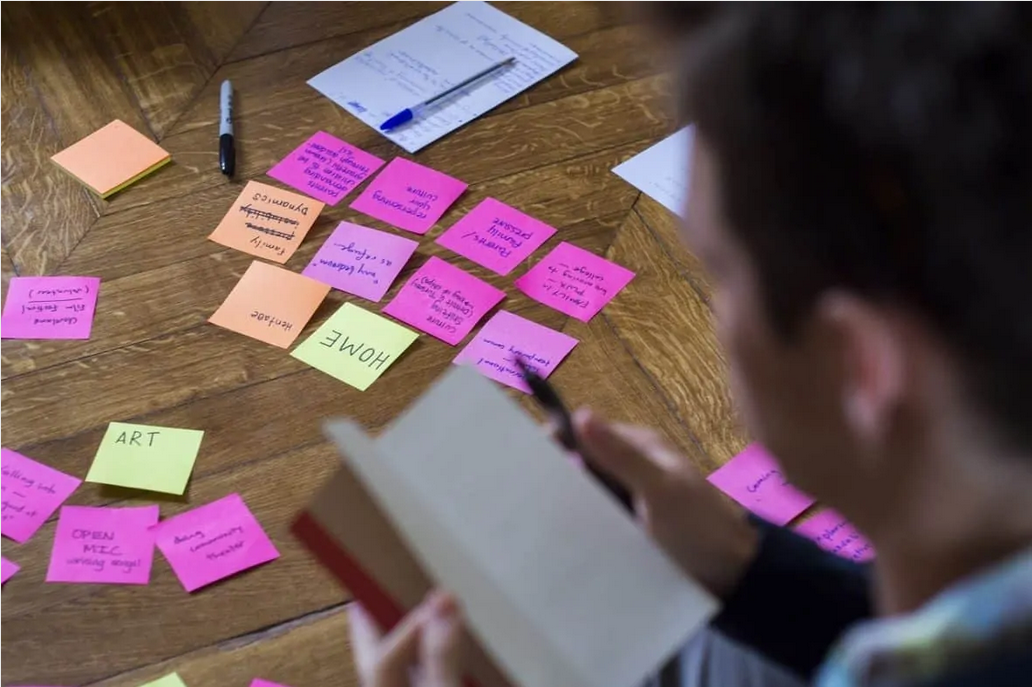 https://merlinone.com/mistakes-generating-statement-of-work/
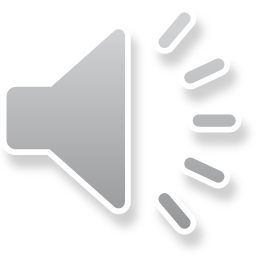 These Design Report Sections = SoW
The Statement of Work is simply Phase 1 of the Design Report








You Will Add The Other Sections Later In the Semester
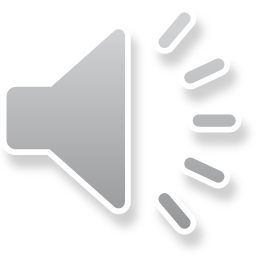 Where  / How ?
The file name and location in your Repository always remains the same: 
“working/Reports/Design Report and Poster/Design Report.docx”
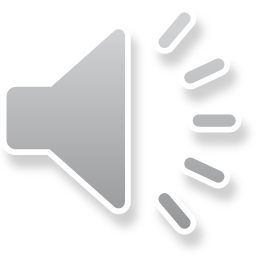 [Speaker Notes: Audio mentions checking into Subversion, but students may not yet have been trained? RELOOK !!!!!!! But we did this last semester…
CHECK TIMELINE to confirm]
Section 1 - Introduction
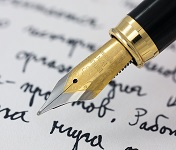 Helpful Hints - Introduction
This Photo by Unknown Author is licensed under CC BY-SA-NC
What Is an Introduction?
“An introduction introduces readers to the report and not necessarily, or only minimally, to the subject matter. "Introduction" does not equal "background"; it may contain some background but only minimally. “https://www.prismnet.com/~hcexres/textbook/introds.html
“In technical writing, the information provided in the introduction is vital to helping the reader see the need for the information being presented. It helps set the context for the topic being discussed in the document. Just as with the news story on potential meat shortages, introductions help the readers open their minds to the ideas you're presenting in your document. Introductions provide a preview of the document's content, while explaining why the information is needed. Introductions acquaint the audience with the topic by introducing the background and explaining how this specific topic fits into the larger field of study.”https://study.com/academy/lesson/introductions-of-technical-documents.html
Helpful Hints - Background and Motivation
Included in Section 1 - Introduction
May come from: Industry / Academia, Your sponsor, Previous capstone teams
Start with your project description
Change for new information (if any) from your sponsor meeting(s), PE, CE
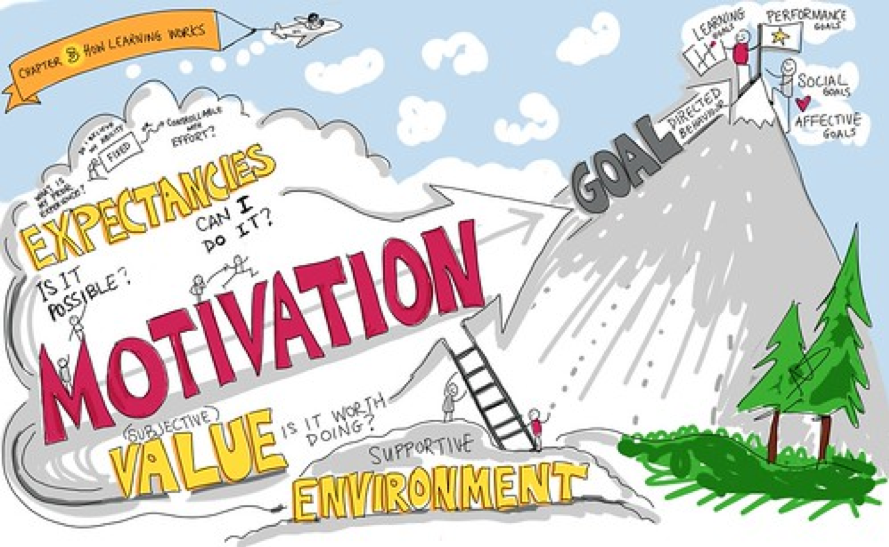 This Photo by Unknown Author is licensed under CC BY
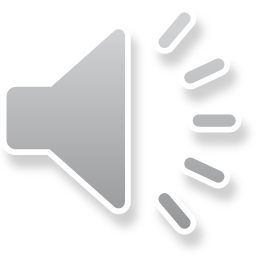 Section 2 - Project Objectives & Semester Objectives
Helpful Hints - Long Term Objectives and Customer Payoff
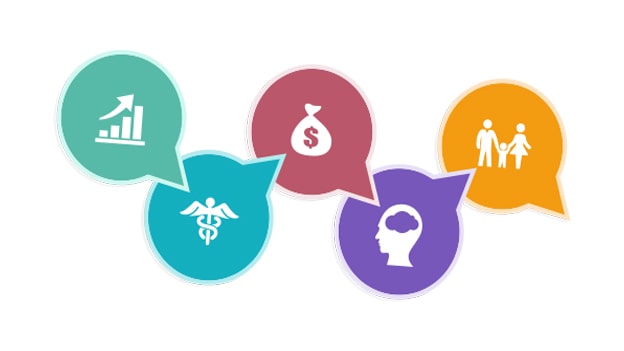 Included in Section 2 - Project Objectives & Semester Objectives 
aka “The Big Picture”
Timeframe: 2-5 Years after this semester
What will your customer do with your results?
Assume your work may need to be combined with other developments at RPI or Sponsor
How will your results facilitate better products, higher profits, contributions to society, etc.?
This Photo by Unknown Author is licensed under CC BY-SA-NC
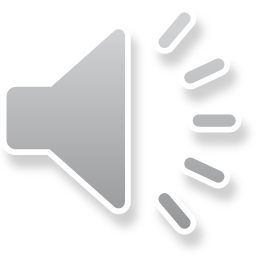 Helpful Hints - Current Semester Objectives
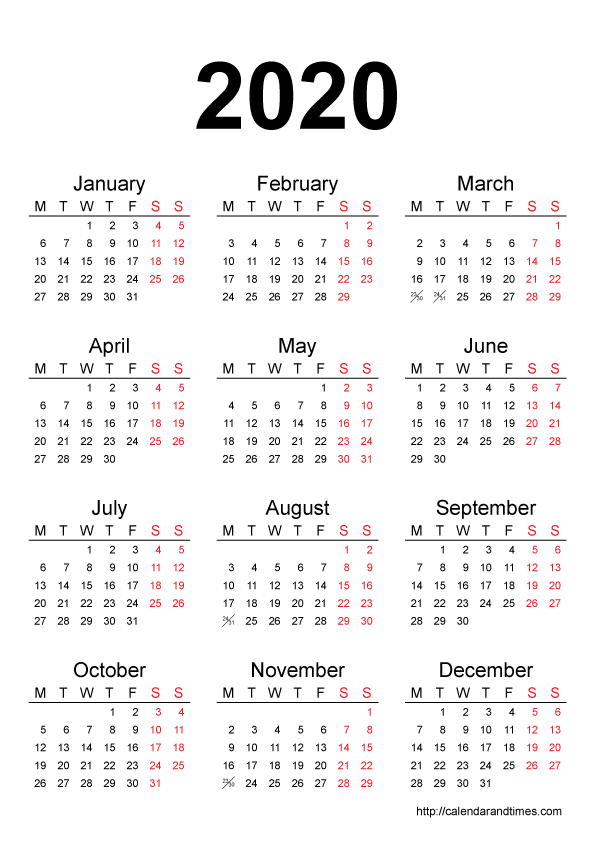 Included in Section 2 - Project Objectives & Semester Objectives 
aka “The Little Picture”
If yours is an on-going project, summarize the project history first so that it is easy for the readers to understand why you chose the semester objectives.
Do NOT simply repeat the generic design process. 
Capture the valuable results that you will produce and deliver to your customer in this one-semester course. 
Include specific commitments by your team 
What will delight your sponsor?
Be project specific, not generic.
20xx
This Photo by Unknown Author is licensed under CC BY-NC
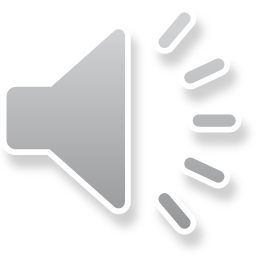 Section 3 – Engineering Tools and Methods
Helpful Hints - Engineering Tools and Methods
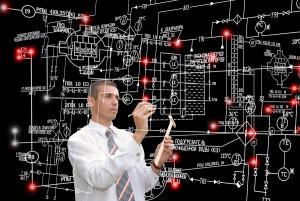 Section 3 of the Design Report
Provide specific information on the technical aspects of work. 
Convince the reader that the team has the technical know-how required to execute the project. 
Do not include project management approach details unless they specifically relate to how the team will deliver their work. Check with your PE.
https://www.engineering.com/story/5-skills-hiring-managers-look-for-in-engineering-grads
See Example On Next Slide
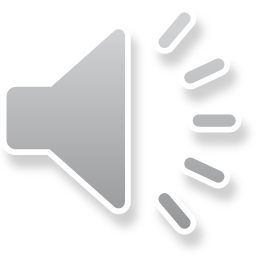 Helpful Hints - Engineering Tools and Methods
Examples
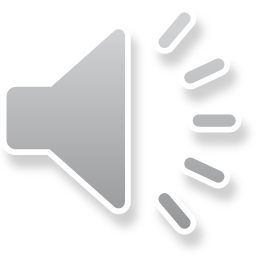 Appendix A – Initial Deliverables and Dates
Helpful Hints – Initial Deliverables and Dates
Found in Appendix A
Do not list course items, e.g. Preliminary Design Document, sponsor visits, etc. 
Include completion of specific intermediate project accomplishments
Analysis, experiments, design drawings or fabrication of parts
Confirm deliverables are tangible items. 
Be S.M.A.R.T.
Be specific to your project, rather than generic. 
Deliverables are the outputs of the tasks, not the tasks themselves. E.g. 
Task - Research competitors' products.
Deliverable - A report on competing products.
Deliverables should relate to your Current Semester Objectives
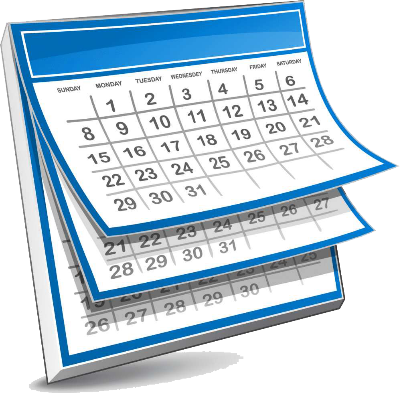 This Photo by Unknown Author is licensed under CC BY-NC
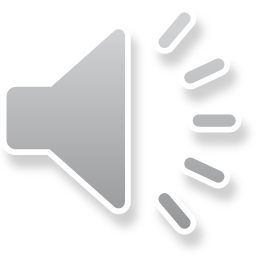 Things to Keep In Mind
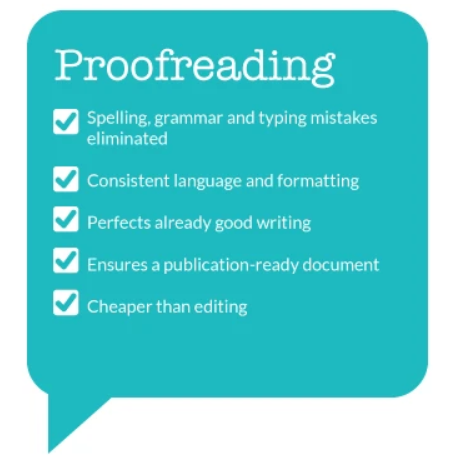 Stay S.M.A.R.T.
Proofread
Do not rename the file! Keep “Design Report.docx”
Avoid flowery prose. Be concise and technically focused. Be sure all terms are clear or defined. 
Incorporate feedback from PE/CE/sponsor
Use Our Checklists as a Self-Evaluation Rubric
Look at the Rubric - https://designlab.eng.rpi.edu/svn2/capstone-support-dev/Rubrics
https://experteditor.com.au/proofreading-services/
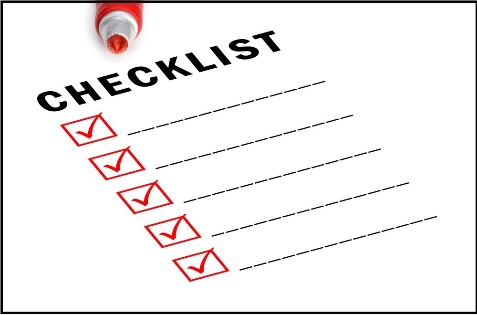 https://grad.tamu.edu/Blog/Blog/April-2018/The-Powerful-Tool-Checklist
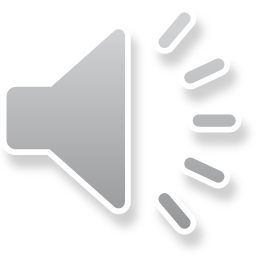 Additional Resources
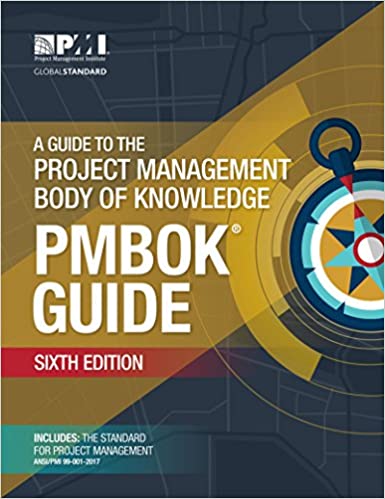 The Project Management Institute, https://www.pmi.org/ 
Training Materials
Certifications
Publisher of “The Project Management Book of Knowledge”
Ulrich & Eppinger / Ulrich, Eppinger and Yang
Product Design and Development – Project Management chapter in the IED Textbook
Capstone Support Wiki
https://designlab.eng.rpi.edu/edn/projects/capstone-support-dev/wiki/Statement_of_Work 
https://designlab.eng.rpi.edu/edn/projects/capstone-support-dev/wiki/Gantt_Charts__Project_Management
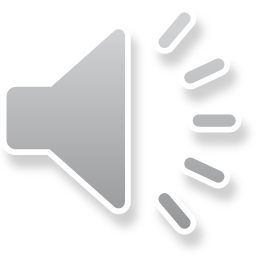